CHÀO MỪNG QUÝ PHỤ HUYNH VÀ HỌC SINH lớp2
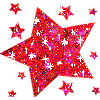 Môn: Tiếng Việt
Giáo viên thực hiện:  Trương Thị Đào
Trường Tiểu học Hồng Bàng
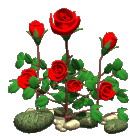 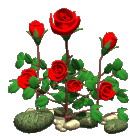 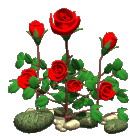 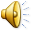 Khởi động
Chia sẻ điều em thích ở mỗi bạn trong nhóm theo gợi ý:
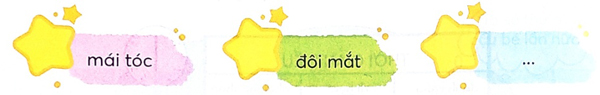 Chia sẻ
Gợi ý nói về điều em thích ở bạn:
- Bạn Nam: tóc ngắn mát mẻ, đôi mắt đen láy, làn da bánh mật khỏe mạnh…
- Bạn Na: tóc đen dài óng mượt, đôi mắt nâu xinh xắn, làn da trắng hồng đáng yêu…
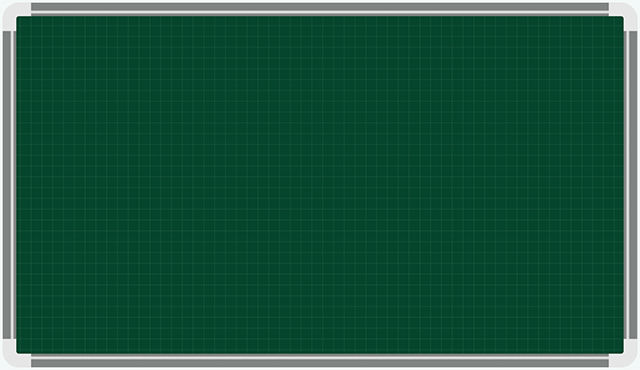 Thứ hai ngày 19 tháng 9 năm 2022
Tiếng Việt
 Tóc xoăn, tóc thẳng
1. Đọc                               Tóc xoăn và tóc thẳng       Năm học lớp Hai, Lam chuyển đến trường mới. Cô bé nổi bật giữa lớp với mái tóc xoăn bồng bềnh. Nhưng có bạn lại trêu Lam.      Vừa giận bạn, vừa thắc mắc không hiểu sao tóc bố mẹ đều thẳng mà tóc mình lại xoăn, Lam về nhà hỏi mẹ.     Mẹ xoa đầu Lam, nói:  - Tóc con xoăn giống tóc bà nội, đẹp lắm!Cô bé phụng phịu:  - Không. Tóc thẳng mới đẹp.Mẹ nhìn cô bé, âu yếm:  - Con xem, bạn nào có được mái tóc đẹp và lạ như con không?
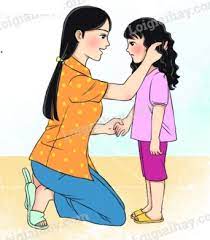 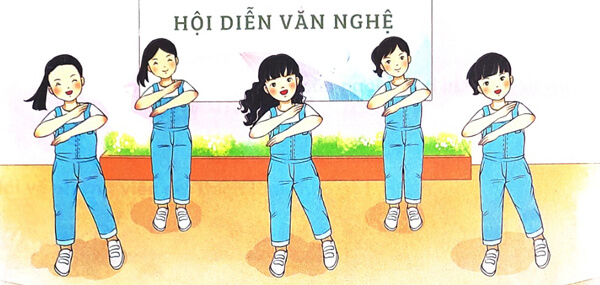 Lam vẫn chưa tin lời mẹ. Cho đến hôm Hội diễn văn nghệ thì cô bé đã hiểu. Tiết mục nhảy tập thể của Lam và các bạn đạt giải Nhất. Khi trao giải, thầy hiệu trưởng khen: “Không chỉ Lam biết nhảy mà mái tóc của Lam cũng biết nhảy."
Từ đó, các bạn không còn trêu Làm nữa. Cô bé rất vui. Sáng nào, Lam cũng dậy sớm để chải tóc thật đẹp trước khi đến trường
                                                                                                Văn Thành Lê
Đọc từ
tóc xoăn
thắc mắc
bồng bềnh
phụng phịu
Luyện đọc câu
Tóc xoăn và tóc thẳng   1    Năm học lớp Hai, Lam chuyển đến trường mới. 2Cô bé nổi bật giữa lớp với mái tóc xoăn bồng bềnh.3 Nhưng có bạn lại trêu Lam.4Vừa giận bạn, vừa thắc mắc không hiểu sao tóc bố mẹ đều thẳng mà tóc mình lại xoăn, Lam về nhà hỏi mẹ.  5   Mẹ xoa đầu Lam, nói:  - Tóc con xoăn giống tóc bà nội, đẹp lắm!6  Cô bé phụng phịu:  - Không ạ. Tóc thẳng mới đẹp.7 Mẹ nhìn cô bé, âu yếm:  - Con xem, bạn nào có được mái tóc đẹp và lạ như con không?
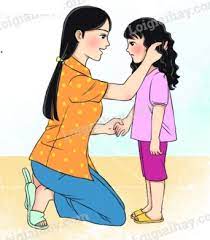 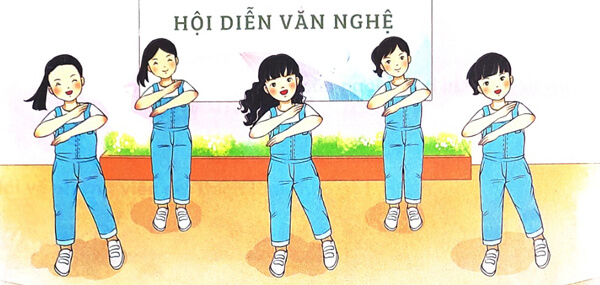 Luyện đọc câu
8   Lam vẫn chưa tin lời mẹ.9 Cho đến hôm Hội diễn văn nghệ thì cô bé đã hiểu. 10 Tiết mục nhảy tập thể của Lam và các bạn đạt giải Nhất. 11Khi trao giải, thầy hiệu trưởng khen: “Không chỉ Lam biết nhảy mà mái tóc của Lam cũng biết nhảy."
 12Từ đó, các bạn không còn trêu Làm nữa. 13 Cô bé rất vui.  14 Sáng nào, Lam cũng dậy sớm để chải tóc thật đẹp trước khi đến trường
                                                                                                Văn Thành Lê
Đọc câu
dài
Cô bé nổi bật giữa lớp /với mái tóc xoăn bồng bềnh.
- Con xem, bạn nào có được mái tóc đẹp/ và lạ như con không?
Khi trao giải, thầy hiệu trưởng khen: “Không chỉ Lam biết nhảy /mà mái tóc của Lam /cũng biết nhảy."
Tóc xoăn và tóc thẳng   1    Năm học lớp Hai, Lam chuyển đến trường mới. Cô bé nổi bật giữa lớp với mái tóc xoăn bồng bềnh. Nhưng có bạn lại trêu Lam.    2  Vừa giận bạn, vừa thắc mắc không hiểu sao tóc bố mẹ đều thẳng mà tóc mình lại xoăn, Lam về nhà hỏi mẹ.     Mẹ xoa đầu Lam, nói:  - Tóc con xoăn giống tóc bà nội, đẹp lắm!Cô bé phụng phịu:  - Không ạ. Tóc thẳng mới đẹp.Mẹ nhìn cô bé, âu yếm:  - Con xem, bạn nào có được mái tóc đẹp và lạ như con không?
Luyện đọc đoạn
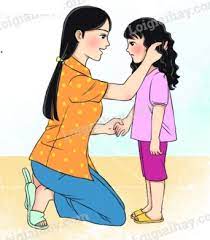 Luyện đọc đoạn
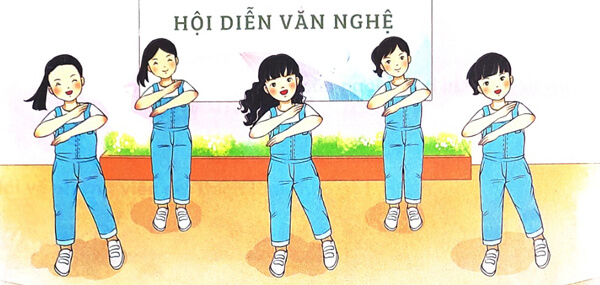 3   Lam vẫn chưa tin lời mẹ. Cho đến hôm Hội diễn văn nghệ thì cô bé đã hiểu. Tiết mục nhảy tập thể của Lam và các bạn đạt giải Nhất. Khi trao giải, thầy hiệu trưởng khen: “Không chỉ Lam biết nhảy mà mái tóc của Lam cũng biết nhảy."
Từ đó, các bạn không còn trêu Lam nữa. Cô bé rất vui. Sáng nào, Lam cũng dậy sớm để chải tóc thật đẹp trước khi đến trường
                                                                                                Văn Thành Lê
Tóc xoăn và tóc thẳng       Năm học lớp Hai, Lam chuyển đến trường mới. Cô bé nổi bật giữa lớp với mái tóc xoăn bồng bềnh. Nhưng có bạn lại trêu Lam.      Vừa giận bạn, vừa thắc mắc không hiểu sao tóc bố mẹ đều thẳng mà tóc mình lại xoăn, Lam về nhà hỏi mẹ.     Mẹ xoa đầu Lam, nói:  - Tóc con xoăn giống tóc bà nội, đẹp lắm!Cô bé phụng phịu:  - Không. Tóc thẳng mới đẹp.Mẹ nhìn cô bé, âu yếm:  - Con xem, bạn nào có được mái tóc đẹp và lạ như con không?
Luyện đọc cả bài
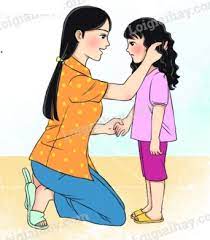 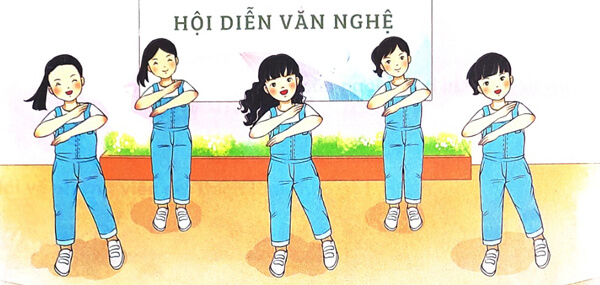 Luyện đọc cả bài
Lam vẫn chưa tin lời mẹ. Cho đến hôm Hội diễn văn nghệ thì cô bé đã hiểu. Tiết mục nhảy tập thể của Lam và các bạn đạt giải Nhất. Khi trao giải, thầy hiệu trưởng khen: “Không chỉ Lam biết nhảy mà mái tóc của Lam cũng biết nhảy."
Từ đó, các bạn không còn trêu Làm nữa. Cô bé rất vui. Sáng nào, Lam cũng dậy sớm để chải tóc thật đẹp trước khi đến trường
                                                                                                Văn Thành Lê
Hiểu từ
phụng phịu:
 vẻ mặt tỏ ý hờn giỗi, không bằng lòng.
a
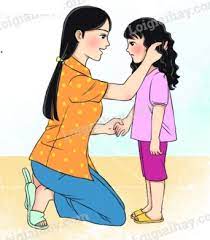 1. Tìm từ ngữ tả mái tóc của Lam.
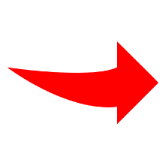 Từ ngữ tả mái tóc của Lam: xoăn bồng bềnh.
[Speaker Notes: Bài giảng được thiết kế bởi: Phạm Duyên]
a
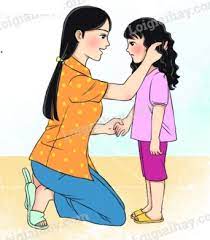 2.Thầy hiệu trưởng khen Lam thế nào?
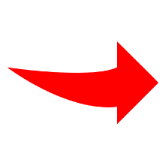 Thầy hiệu trưởng khen Lam: nhảy đẹp, có mái tóc biết nhảy.
[Speaker Notes: Bài giảng được thiết kế bởi: Phạm Duyên]
a
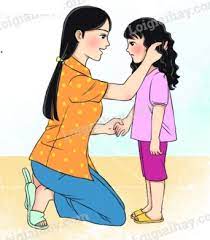 3. Sau hội diễn văn nghệ, Lam và các bạn thay đổi ra sao?
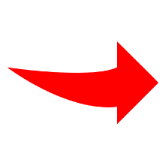 Sau hội diễn văn nghệ, các bạn không trêu Lam nữa, Lam rất vui.
[Speaker Notes: Bài giảng được thiết kế bởi: Phạm Duyên]
a
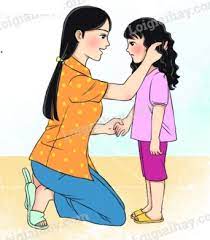 4.  Nói với bạn điều em thích ở bản thân.
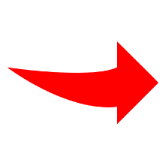 Điều em thích ở bản thân: Em có đôi mắt to tròn long lanh giống mẹ.
[Speaker Notes: Bài giảng được thiết kế bởi: Phạm Duyên]
Nôi dung bài
Mỗi người đều có những đăc điểm, những nét đáng yêu riêng. Chúng ta cần tôn trọng nét riêng của bạn và giữ nét riêng của mình.
Tóc xoăn và tóc thẳng   1    Năm học lớp Hai, Lam chuyển đến trường mới. Cô bé nổi bật giữa lớp với mái tóc xoăn bồng bềnh. Nhưng có bạn lại trêu Lam.    2  Vừa giận bạn, vừa thắc mắc không hiểu sao tóc bố mẹ đều thẳng mà tóc mình lại xoăn, Lam về nhà hỏi mẹ.     Mẹ xoa đầu Lam, nói:  - Tóc con xoăn giống tóc bà nội, đẹp lắm!Cô bé phụng phịu:  - Không. Tóc thẳng mới đẹp.Mẹ nhìn cô bé, âu yếm:  - Con xem, bạn nào có được mái tóc đẹp và lạ như con không?
Luyện đọc lại
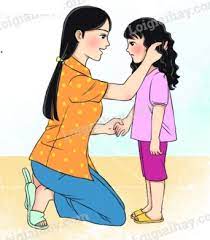 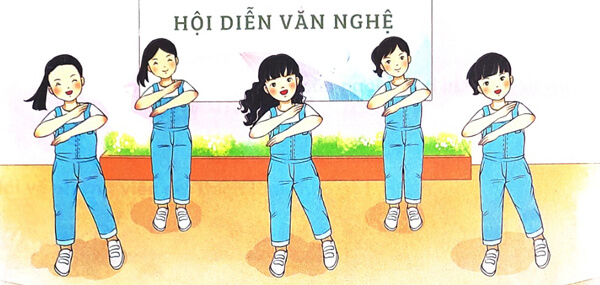 Luyện đọc lại
Lam vẫn chưa tin lời mẹ. Cho đến hôm Hội diễn văn nghệ thì cô bé đã hiểu. Tiết mục nhảy tập thể của Lam và các bạn đạt giải Nhất. Khi trao giải, thầy hiệu trưởng khen: “Không chỉ Lam biết nhảy mà mái tóc của Lam cũng biết nhảy."
Từ đó, các bạn không còn trêu Làm nữa. Cô bé rất vui. Sáng nào, Lam cũng dậy sớm để chải tóc thật đẹp trước khi đến trường
                                                                                                Văn Thành Lê
2  Vừa giận bạn, vừa thắc mắc không hiểu sao tóc bố mẹ đều thẳng mà tóc mình lại xoăn, Lam về nhà hỏi mẹ.     Mẹ xoa đầu Lam, nói:  - Tóc con xoăn giống tóc bà nội, đẹp lắm!Cô bé phụng phịu:  - Không ạ. Tóc thẳng mới đẹp.Mẹ nhìn cô bé, âu yếm:  - Con xem, bạn nào có được mái tóc đẹp và lạ như con không?
Thi đọc hay
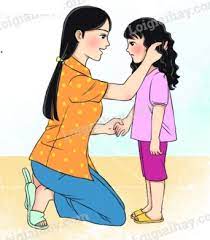 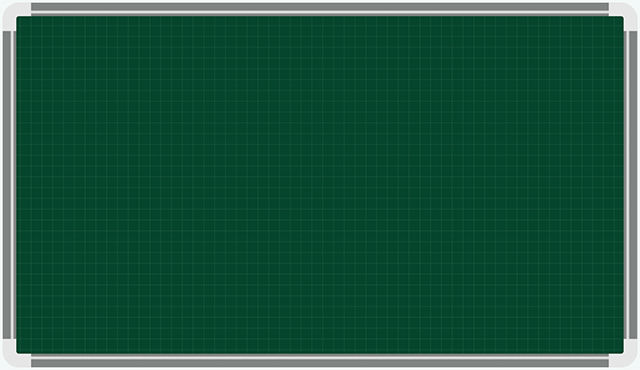 Thứ hai ngày 19 tháng 9 năm 2022
Tiếng Việt
Chữ hoa B
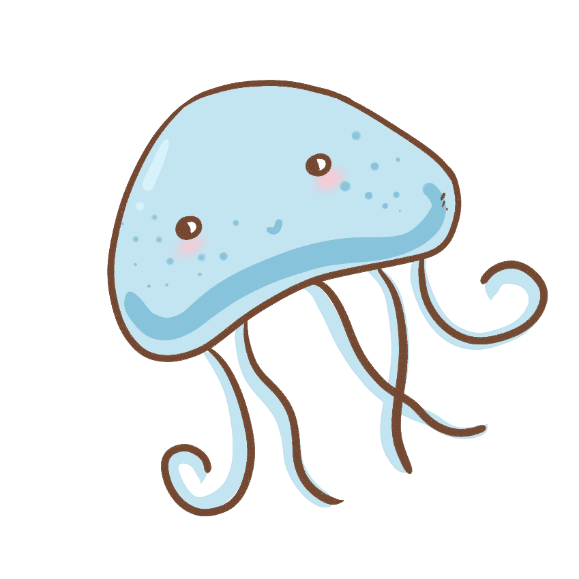 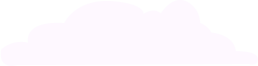 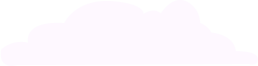 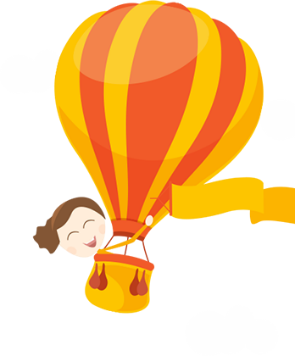 Luyện viết chữ 
B hoa
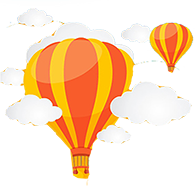 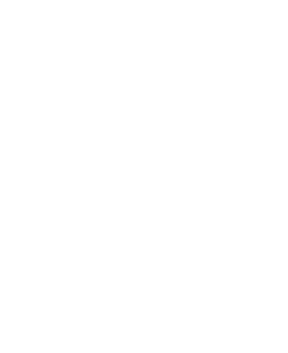 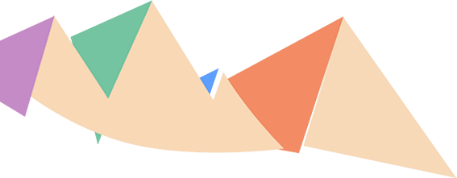 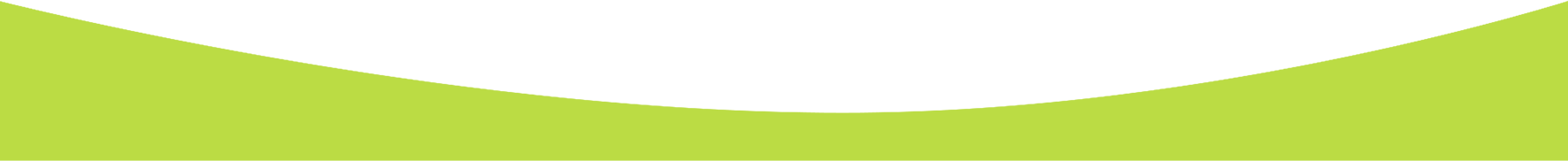 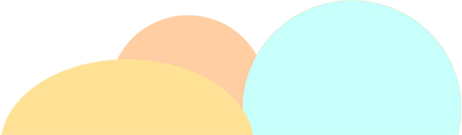 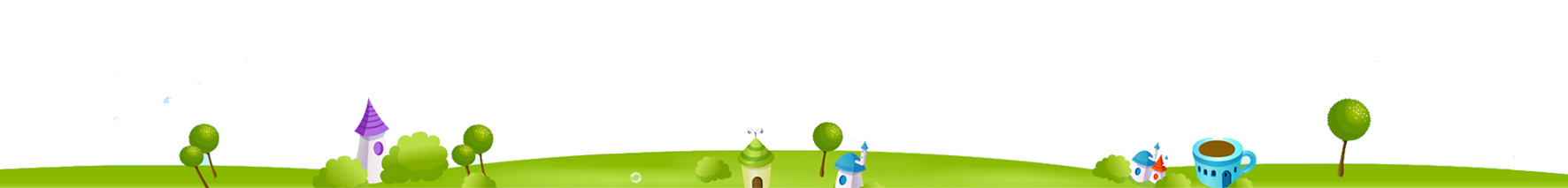 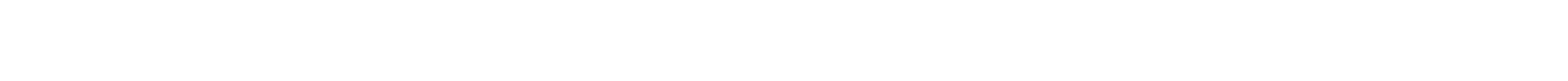 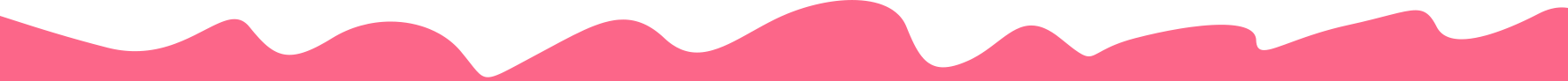 Thảo luận nhóm
*Hãy xem video và thực hiện theo yêu cầu
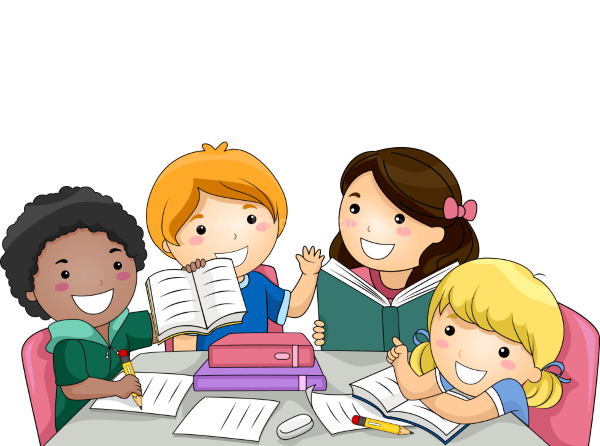 Yêu cầu 
- Chữ hoa  B có độ cao bao nhiêu ô li vở?
- Chữ có bao nhiêu nét?
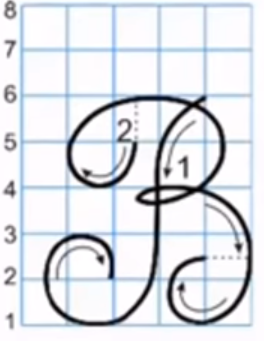 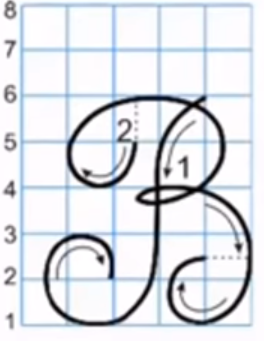 Chữ hoa B cao 5 ô li
Chữ hoa B được viết bởi 2 nét
NÐt 1 :Gioáng neùt moùc ngöôïc traùi, phía treân hôi löôïn sang phaûi, ñaàu moùc cong hôn. 
- Neùt 2:Keát hôïp 2 neùt cong treân vaø cong phaûi noái lieàn nhau, taïo voøng xoaén nhoû giöõa thaân chöõ.
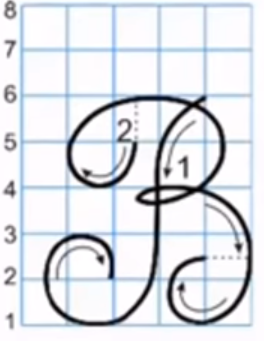 ViÕt nÐt 1
Ñaët buùt treân ñöôøng keû 6, vieát neùt moùc ngöôïc traùi phía treân hôi löôïn sang phaûi, ñaàu moùc cong hôn, döøng buùt ôû ñöôøng keû 2.
ViÕt nÐt 2
Töø ñieåm döøng buùt ôû neùt 1 lia buùt leân ñöôøng keû 5, vieát hai neùt cong lieàn nhau taïo voøng xoaén nhoû ôû giöõa thaân chöõ. Döøng buùt ôû giöõa ñöôøng keû 2 vaø ñöôøng keû 3.
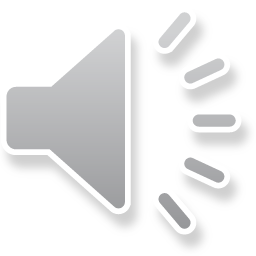 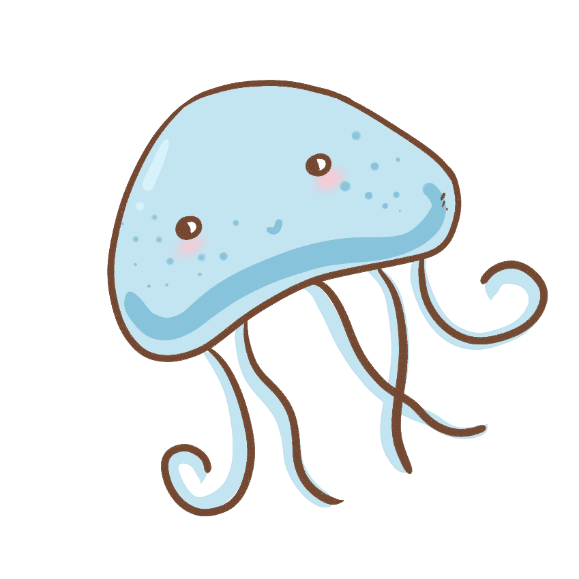 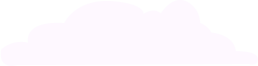 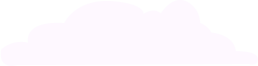 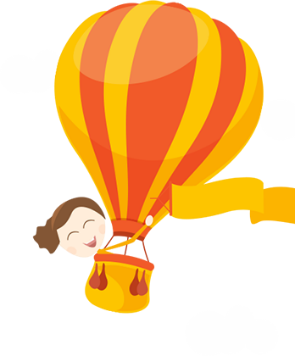 Luyện viết câu ứng dụng
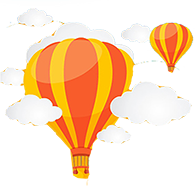 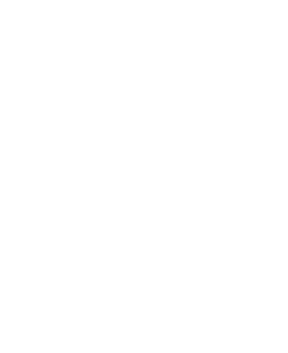 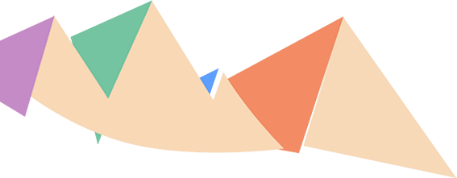 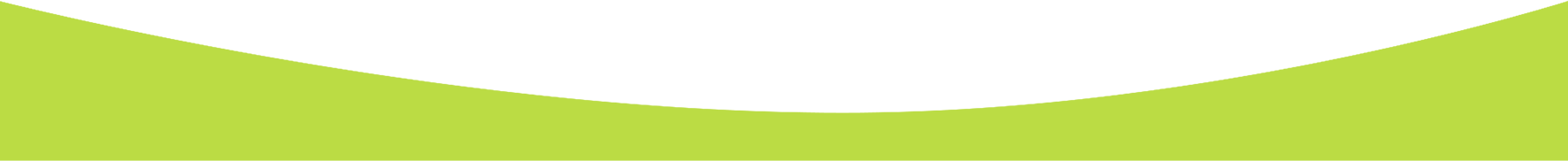 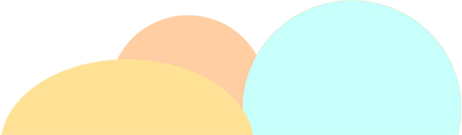 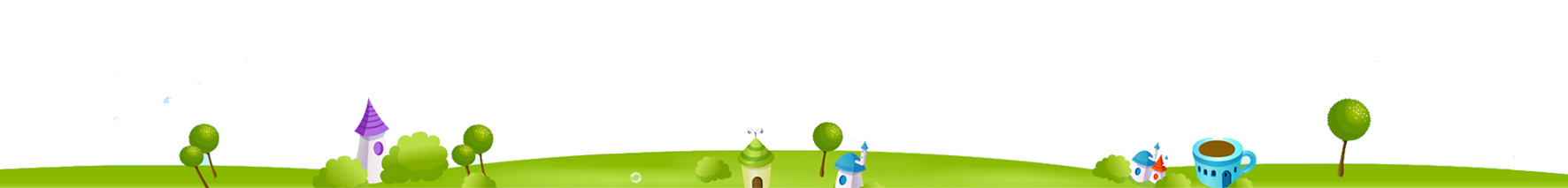 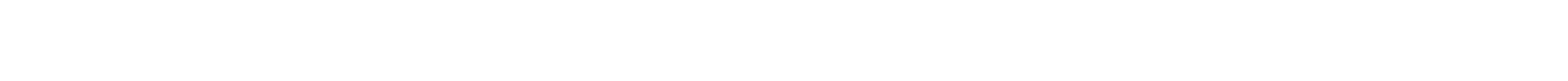 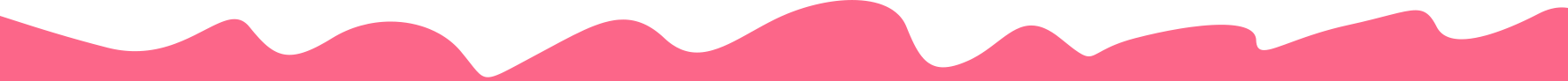 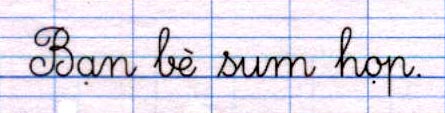 H·y nhËn xÐt vÒ ®é cao c¸c con 
ch÷ trong c©u?
Cao 2 li r­ưỡi ?
(Ch÷ B, b, h , p)
Cao 1 li ?
(Ch÷  a , n , e , s , u , m , o )
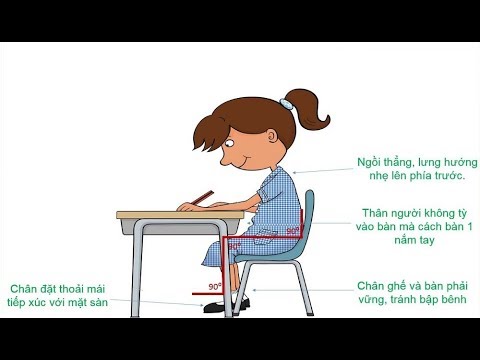 Viết bài vào vở
Viết bài vào vở
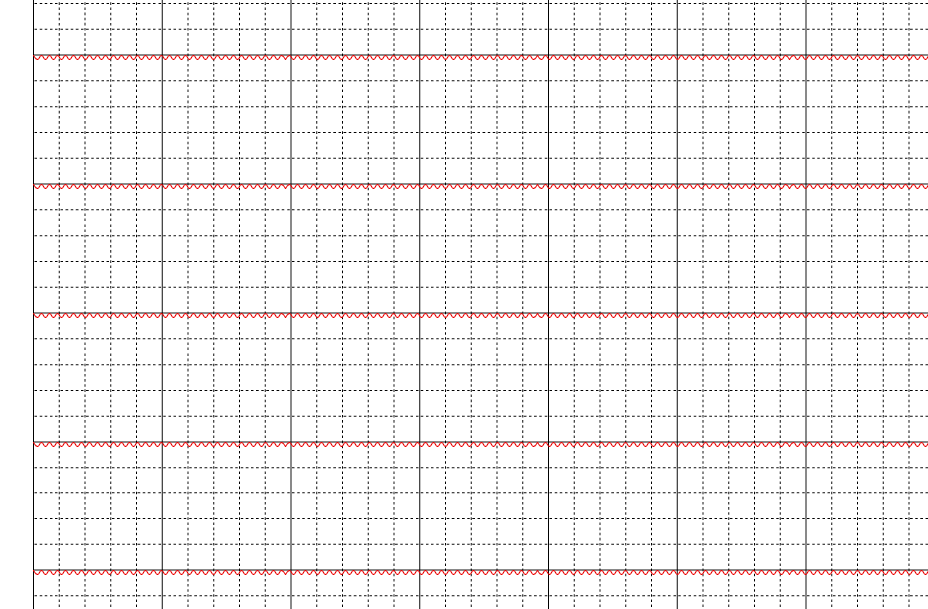 B
B
Bạn bè sum họp
Bạn bè sum họp
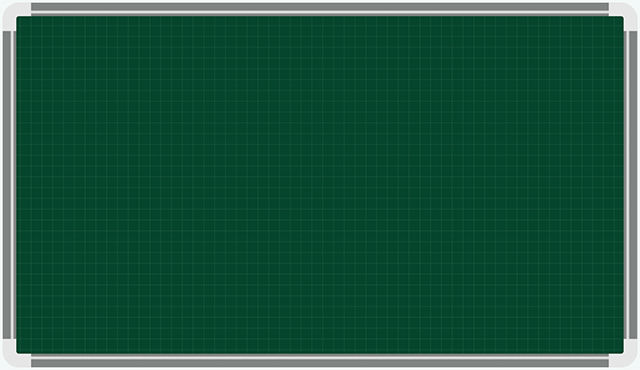 B    B     B      B
B    B     B     B
Bạn bè xum họp.
Bạn bè xum họp.
Bạn bè xum họp.
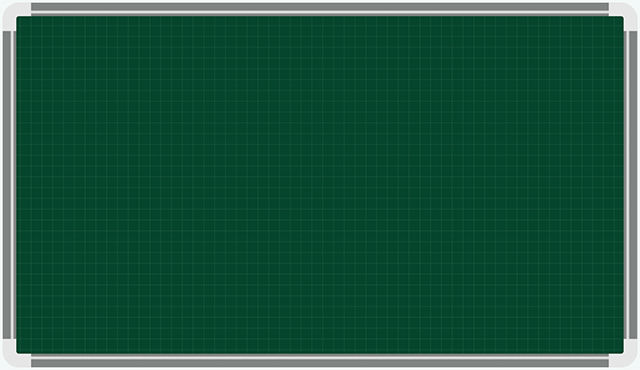 Thứ ba ngày 20 tháng 9 năm 2022
Tiếng Việt
Từ chỉ hoạt động. 
Câu kiểu Ai là gì?
Câu 3 trang 28 : Tìm từ ngữ chỉ hoạt động của con người, con vật trong tranh.
M: Tưới cây
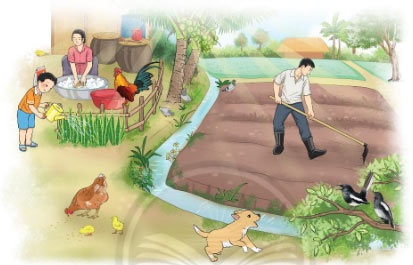 giặt giũ
hót
,.
mổ thóc
làm vườn
sủa
gáy
Mẫu
Từ chỉ hoạt động của người: Tưới cây, làm vườn, giặt giũ.
Từ chỉ hoạt động của con vật: hót, sủa, mổ thóc, gáy.
Liên hệ
Ngoài các từ em tìm được trong bài em hãy tìm thêm :
a)Từ chỉ hoạt động của người: ………………
học bài, nhảy dây, viết bài, đọc sách, nhặt rau, quét nhà, lau bàn
b)Từ chỉ hoạt động của con vật:
chạy, kêu, nhảy, đuổi,……
Câu 4 trang 28 
Đặt và trả lời câu hỏi về con người, con vật tìm
 được ở bài tập 3.
Làm vở
Mẫu:         - Ai tưới cây?
                   - Bạn nhỏ tưới cây.
Đặt và trả lời câu hỏi như sau:
Gợi ý
Ai làm vườn? - Bố làm vườn.
Con gì gáy?  -Con gà trống gáy.
Ai tưới cây? - Bạn nhỏ tưới cây.
Ai giặt giũ?   - Mẹ giặt giũ.
Con gì sủa? - Con chó sủa.
Con gì hót? - Con chim hót.
Cá nhân
Vận dụng
Chơi trò chơi Nhà tạo mẫu nhí:
- Đặt tên cho từng kiểu tóc.
- Nói về kiểu tóc em thích.
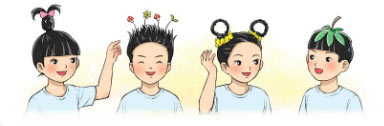 Chia sẻ
- Đặt tên cho từng kiểu tóc.

Tên kiểu tóc: tóc búi, tóc vuốt, tóc hai bên, tóc ngắn.
- Nói về kiểu tóc em thích.
Em thích kiểu tóc hai bên nhìn rất ngộ nghĩnh và đáng yêu.
.
Bài tập buổi chiều
Đọc bài tập đọc tóc xoăn tóc thẳng.
Đọc trước bài tập đọc Làm việc thật là vui.

Viết rèn chữ bài làm việc thật là vui.
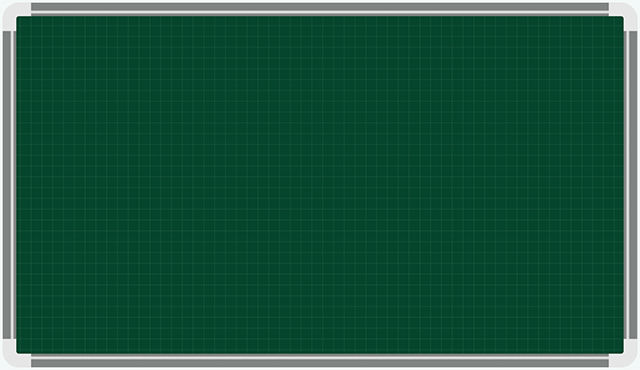 Thứ ba ngày 20 tháng 9 năm 2022
Tiếng Việt
Tóc xoăn, tóc thẳng
Nói về những việc em thích làm theo gợi ý:
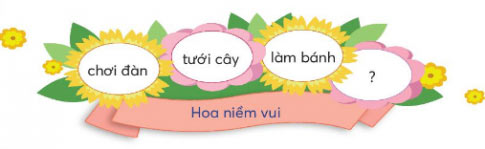 Chia sẻ
Những việc em thích làm: ca hát, nhảy múa,
tập thể dục, cắm hoa, dọn dẹp nhà cửa,..
Đọc:
                                                Làm việc thật là vui


      Quanh ta, mọi vật, mọi người đều làm việc.
      Cái đồng hồ tích tắc, tích tắc báo phút, báo giờ.
     Con gà trống gáy vang ò... ó... o, báo cho mọi người biết trời sắp sáng, mau mau thức dậy.
       Con tu hú kêu tu hú, tu hú. Thế là sắp đến mùa vải chín.
       Chim bắt sâu, bảo vệ mùa màng.
       Cỏ xanh nuôi thỏ, nuôi bò.
       Cành đào nở hoa cho sắc xuân thêm rực rỡ, ngày xuân thêm tưng bừng.
       Như mọi vật, mọi người, bé cũng làm việc. Bé làm bài, bé đi học. Học xong, bé quét nhà, nhặt rau, chơi với em,... Bé cũng luôn luôn bận rộn, mà công việc lúc nào cũng nhộn nhịp, cũng vui!
                                                                                                 Theo Tô Hoài
.
Đọc từ
Quanh ta
rực rỡ
thức dậy
quét nhà
tích tắc
Làm việc thật là vui 1   Quanh ta, mọi vật, mọi người đều làm việc. 2  Cái đồng hồ tích tắc, tích tắc báo phút, báo giờ. 3  Con gà trống gáy vang ò... ó... o, báo cho mọi người biết trời sắp sáng, mau mau thức dậy. 4   Con tu hú kêu tu hú, tu hú. 5  Thế là sắp đến mùa vải chín.6 Chim bắt sâu, bảo vệ mùa màng.7 Cỏ xanh nuôi thỏ, nuôi bò. 8 Cành đào nở hoa cho sắc xuân thêm rực rỡ, ngày xuân thêm tưng bừng.9 Như mọi vật, mọi người, bé cũng làm việc. 10Bé làm bài, bé đi học. 11Học xong, bé quét nhà, nhặt rau, chơi với em,...12 Bé cũng luôn luôn bận rộn, mà công việc lúc nào cũng nhộn nhịp, cũng vui!                                                                                                 Theo Tô Hoài
Luyện đọc câu
Đọc câu
dài
Con gà trống gáy vang ò... ó... o, báo cho mọi người biết / trời sắp sáng, mau mau thức dậy.
Bé cũng luôn luôn bận rộn, mà công việc/ lúc nào cũng nhộn nhịp, cũng vui!
Làm việc thật là vui


  1  Quanh ta, mọi vật, mọi người đều làm việc.
      Cái đồng hồ tích tắc, tích tắc báo phút, báo giờ.
     Con gà trống gáy vang ò... ó... o, báo cho mọi người biết trời sắp sáng, mau mau thức dậy.
       Con tu hú kêu tu hú, tu hú. Thế là sắp đến mùa vải chín.
       Chim bắt sâu, bảo vệ mùa màng.
       Cỏ xanh nuôi thỏ, nuôi bò.
       Cành đào nở hoa cho sắc xuân thêm rực rỡ, ngày xuân thêm tưng bừng.
   2    Như mọi vật, mọi người, bé cũng làm việc. Bé làm bài, bé đi học. Học xong, bé quét nhà, nhặt rau, chơi với em,... Bé cũng luôn luôn bận rộn, mà công việc lúc nào cũng nhộn nhịp, cũng vui!
                                                                                                 Theo Tô Hoài
Luyện đọc đoạn
Luyện đọc cả bài
Làm việc thật là vui


      Quanh ta, mọi vật, mọi người đều làm việc.
      Cái đồng hồ tích tắc, tích tắc báo phút, báo giờ.
     Con gà trống gáy vang ò... ó... o, báo cho mọi người biết trời sắp sáng, mau mau thức dậy.
       Con tu hú kêu tu hú, tu hú. Thế là sắp đến mùa vải chín.
       Chim bắt sâu, bảo vệ mùa màng.
       Cỏ xanh nuôi thỏ, nuôi bò.
       Cành đào nở hoa cho sắc xuân thêm rực rỡ, ngày xuân thêm tưng bừng.
      Như mọi vật, mọi người, bé cũng làm việc. Bé làm bài, bé đi học. Học xong, bé quét nhà, nhặt rau, chơi với em,... Bé cũng luôn luôn bận rộn, mà công việc lúc nào cũng nhộn nhịp, cũng vui!
                                                                                                 Theo Tô Hoài
Tìm hiểu bài
a
1. Nói về hoạt động của từng vật, con vật được nhắc đến trong bài đọc?
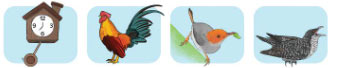 [Speaker Notes: Bài giảng được thiết kế bởi: Phạm Duyên]
Đồng hồ tích tắc báo phút báo giờ
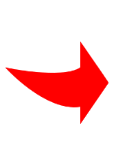 Con gà gáy báo mọi người thức dậy
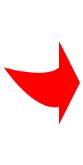 Chim bắt sâu bảo vệ mùa màng
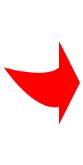 con tu hú kêu tu hú tu hú. Báo sắp đến mùa vải chín.
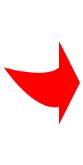 Cành đào nở hoa cho sắc xuân thêm rực rỡ
Quả vải đang chín
Chim tu hú
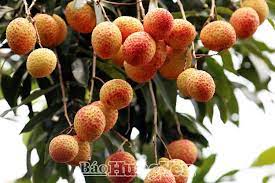 Sắc xuân?
- Sắc xuân: cảnh vật, màu sắc của mùa xuân.
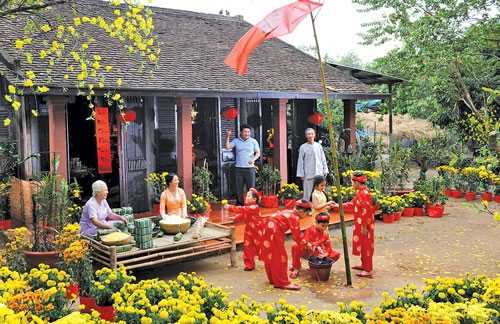 - Rực rỡ: tươi sáng, nổi bật lên.
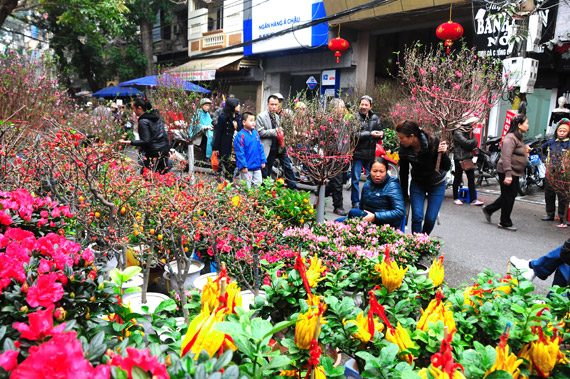 - Rực rỡ?
- Tưng bừng: vui, lôi cuốn nhiều người.
- Tưng bừng?
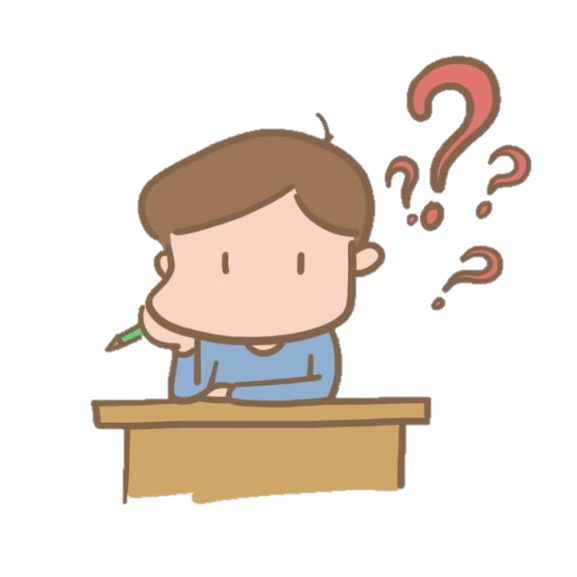 Bé làm những việc: làm bài, đi học, quét nhà, nhặt rau, chơi với em.
2. Bé làm những việc gì?
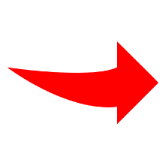 Bé làm những việc: làm bài, đi học, quét nhà, nhặt rau, chơi với em.
[Speaker Notes: Bài giảng được thiết kế bởi: Phạm Duyên]
a
3 Bé cảm thấy như thế nào khi làm việc?
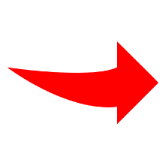 Bé cảm thấy vui khi làm việc.
[Speaker Notes: Bài giảng được thiết kế bởi: Phạm Duyên]
a
4.  Chọn từ ngữ phù hợp để nói về bé:
           lễ phép    chăm chỉ     thật thà
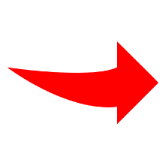 Từ ngữ phù hợp để nói về bé: chăm chỉ
[Speaker Notes: Bài giảng được thiết kế bởi: Phạm Duyên]
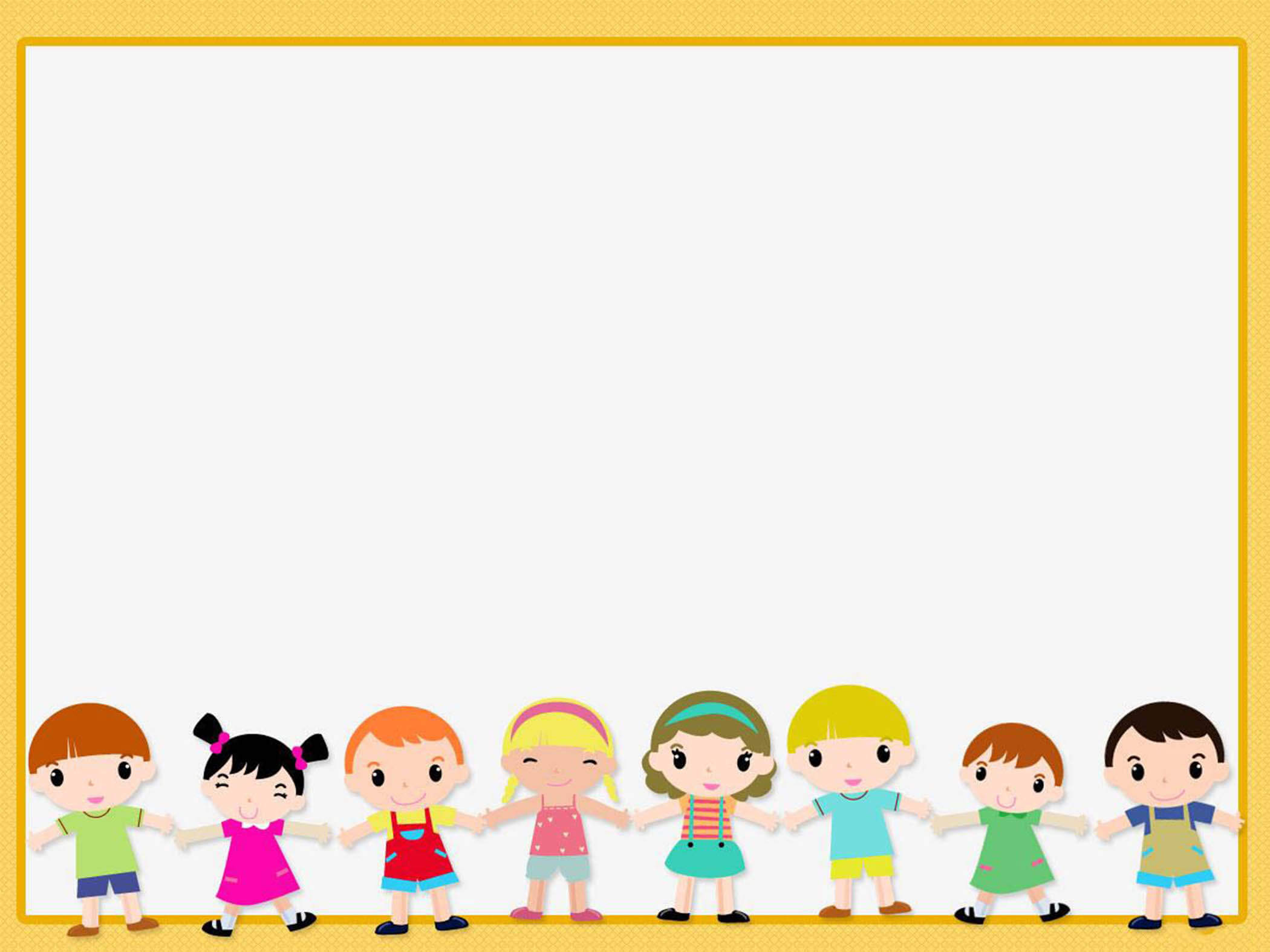 Nội dung

Mọi vật, mọi người quanh ta đều làm việc. 
Làm việc mang lại niềm vui. Làm việc giúp 
mọi người, mọi vật có ích cho cuộc sống.
Luyện đọc lại
Làm việc thật là vui


      Quanh ta, mọi vật, mọi người đều làm việc.
      Cái đồng hồ tích tắc, tích tắc báo phút, báo giờ.
     Con gà trống gáy vang ò... ó... o, báo cho mọi người biết trời sắp sáng, mau mau thức dậy.
       Con tu hú kêu tu hú, tu hú. Thế là sắp đến mùa vải chín.
       Chim bắt sâu, bảo vệ mùa màng.
       Cỏ xanh nuôi thỏ, nuôi bò.
       Cành đào nở hoa cho sắc xuân thêm rực rỡ, ngày xuân thêm tưng bừng.
       Như mọi vật, mọi người, bé cũng làm việc. Bé làm bài, bé đi học. Học xong, bé quét nhà, nhặt rau, chơi với em,... Bé cũng luôn luôn bận rộn, mà công việc lúc nào cũng nhộn nhịp, cũng vui!
                                                                                                 Theo Tô Hoài
Thi đọc hay
Làm việc thật là vui


      Quanh ta, mọi vật, mọi người đều làm việc.
      Cái đồng hồ tích tắc, tích tắc báo phút, báo giờ.
     Con gà trống gáy vang ò... ó... o, báo cho mọi người biết trời sắp sáng, mau mau thức dậy.
       Con tu hú kêu tu hú, tu hú. Thế là sắp đến mùa vải chín.
       Chim bắt sâu, bảo vệ mùa màng.
       Cỏ xanh nuôi thỏ, nuôi bò.
       Cành đào nở hoa cho sắc xuân thêm rực rỡ, ngày xuân thêm tưng bừng.
       Như mọi vật, mọi người, bé cũng làm việc. Bé làm bài, bé đi học. Học xong, bé quét nhà, nhặt rau, chơi với em,... Bé cũng luôn luôn bận rộn, mà công việc lúc nào cũng nhộn nhịp, cũng vui!
                                                                                           Theo Tô Hoài
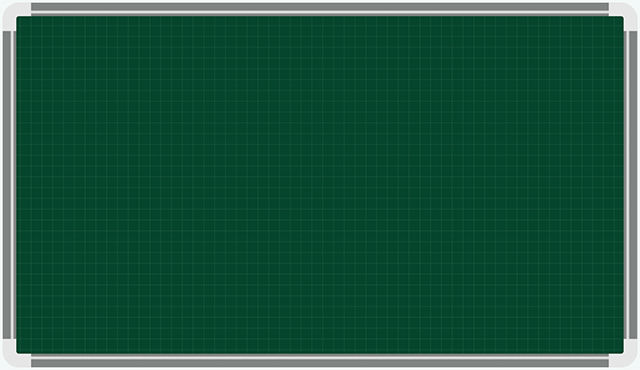 Thứ tư ngày 21 tháng 9 năm 2022
Tiếng Việt
Làm việc thật là vui
Bé làm bài, bé đi học. Học xong, bé quét nhà, nhặt rau, chơi với em,…. Bé cũng luôn luôn bận rộn, mà công việc lúc nào cũng nhộn nhịp, cũng vui!
                                                              Theo Tô Hoài
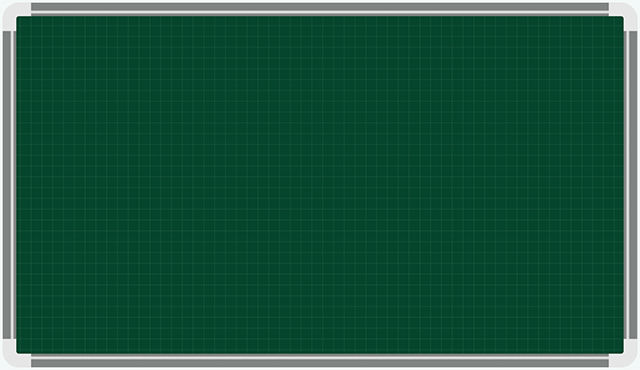 Thứ tư ngày 29 tháng 9 năm 2021
Tiếng Việt 
                    Làm việc thật là vui( Nghe – viết)
           Bảng chữ cái. Phân biệt s/x, en/eng
Theo em bé làm những việc gì?
Bé làm bài, bé đi học, bé quét nhà, nhặt rau, chơi với em…
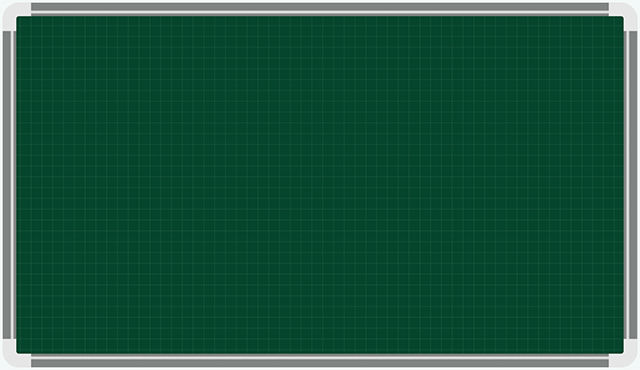 Thứ tư ngày 29 tháng 9 năm 2021
Tiếng Việt 
                    Làm việc thật là vui( Nghe – viết)
           Bảng chữ cái. Phân biệt s/x, en/eng
- Bài chính tả có mấy câu?
- Bài chính tả có 4 câu.
Những chữ nào được viết hoa?
Chữ đầu đoạn văn và sau dấu chấm.
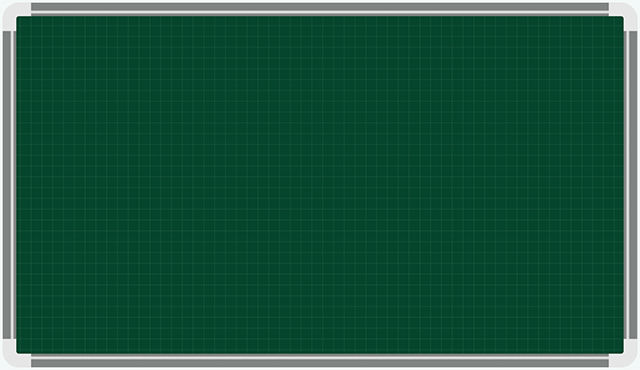 Thứ tư ngày 29 tháng 9 năm 2021
Tiếng Việt 
                    Làm việc thật là vui( Nghe – viết)
           Bảng chữ cái. Phân biệt s/x, en/eng
Viết bảng con
làm việc
quét nhà
bận rộn
b Tìm chữ cái thích hợp với mỗi ✪. Học thuộc tên các chữ cái trong bảng.
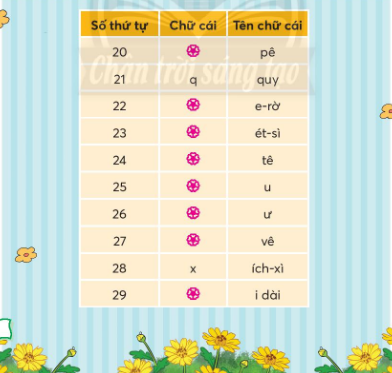 b. Điền như sau:
c) Chọn chữ phù hợp với mỗi chỗ trống.
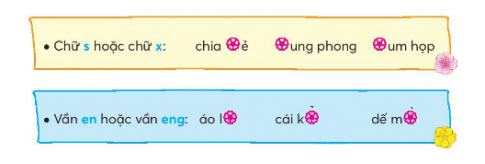 Mẫu
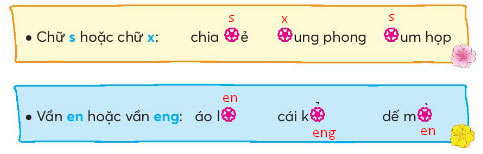 Thu bài chấm
Giáo viên chấm nhận xét bài làm
Hướng dẫn sửa lỗi chính tả vào  vở.
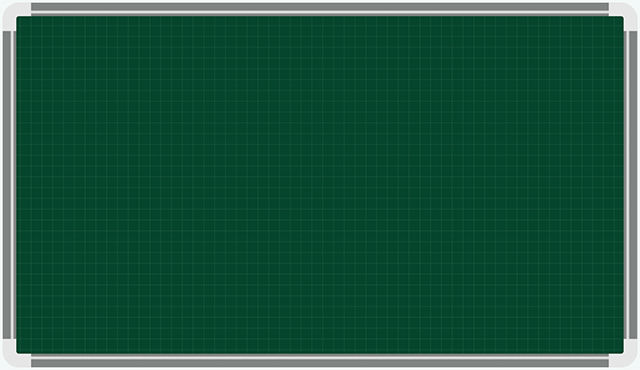 Thứ năm ngày 22 tháng 9 năm 2022
Tiếng Việt
Mở rộng vốn từ: Bạn bè
Cá nhân
Câu 3
Tìm từ ngữ không cùng nhóm trong mỗi dòng
a) bạn học, bạn bè, kết bạn, bạn thân
b) chạy bộ, bơi lội, tốt bụng, múa hát
Đáp án
Gợi ý trả lời:a  Không cùng nhóm là kết bạnb) Không cùng nhóm là tốt bụng
Câu 4
Thực hiện các yêu cầu dưới đây:
a) Chọn từ ngữ ở bài tập 3 phù hợp với mỗi ✫.
An và Bích là đôi ✫. Cuối tuần, hai bạn thường ✫ quanh công viên. Mùa hè, hai bạn cùng tham gia câu lạc bộ ✫
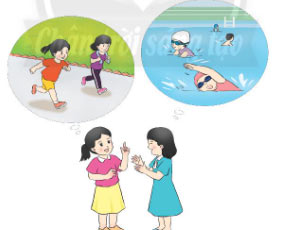 Phương pháp giải:
a.
- Chỗ trống thứ 1: Em lựa chọn một từ ngữ phù hợp ở bài 3a để điền
- Chỗ trống thứ 2: Em quan sát bức tranh được khoanh tròn thứ 1, xác định hai bạn đang làm gì rồi chọn một từ ngữ thích hợp ở bài 3b để điền.
- Chỗ trống thứ 3: Em quan sát bức tranh được khoanh tròn thứ 2, xác định hai bạn đang làm gì rồi chọn một từ ngữ thích hợp ở bài 3b để điền.
a.
An và Bích là đôi bạn thân. Cuối tuần, hai bạn thường chạy bộ quanh công viên. Mùa hè, hai bạn cùng tham gia câu lạc bộ bơi lội.
Làm vở
b. Đặt 1 – 2 câu nói về một việc em thích làm trong ngày nghỉ cuối tuần.
- Cuối tuần, em thường tới thăm bà ngoại. Em thích nghe bà kể những câu chuyện cổ tích.
- Cuối tuần em thường dành thời gian cho việc vẽ tranh. Em thích vẽ mọi thứ mà mình yêu quý bên những bức tranh.
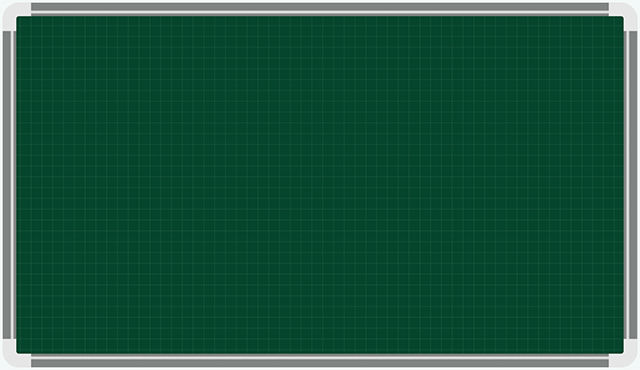 Thứ năm ngày 22 tháng 9 năm 2022
Tiếng Việt
Nói và viết lời chúc mừng, khen ngợi
Cá nhân
Câu 5. Nghe và nói.
a) Nói lời đáp của bạn Lam trong từng trường hợp sau:
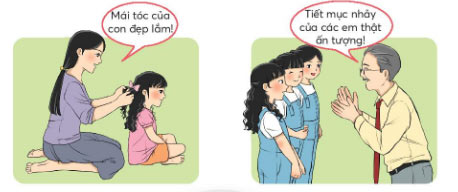 Gợi ý
Em quan sát các bức tranh xem có những nhân vật nào và đọc lời khen ngợi trong vòng màu đỏ:

a. Mẹ khen Lam: Mái tóc của con đẹp lắm!
b. Thầy giáo khen Lam và các bạn trong đội nhảy: Tiết mục nhảy của các em thật ấn tượng!
Mẫu
a. Mẹ: Mái tóc của con đẹp lắm!
Lam: Con cảm ơn mẹ ạ! Mẹ tết tóc cho con cũng đẹp lắm ạ!
b. Thầy giáo: Tiết mục nhảy của các em thật ấn tượng!
Lam: Em cảm ơn thầy ạ. Chúng em sẽ cố gắng luyện tập nhiều hơn nữa ạ!
Miệng
b) Cùng bạn nói và đáp lời khen về món quà:
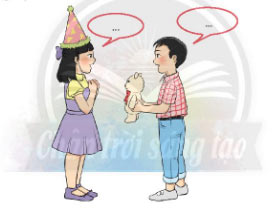 Mẫu
- Bạn nam: Chúc mừng sinh nhật cậu nhé!
- Bạn nữ: Ôi! Chú gấu xinh quá, cảm ơn cậu nhiều nhé!
Bạn nam: Chúc mừng sinh nhật Lan nha!
Bạn nữ: Gấu xinh quá, cảm ơn cậu nhiều nhé!
CHÀO MỪNG QUÝ PHỤ HUYNH VÀ HỌC SINH lớp2
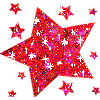 Môn: Tiếng Việt
Giáo viên thực hiện:  Phạm Thị Huế
Trường Tiểu học Hồng Bàng
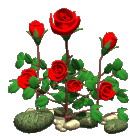 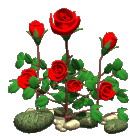 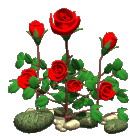 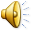 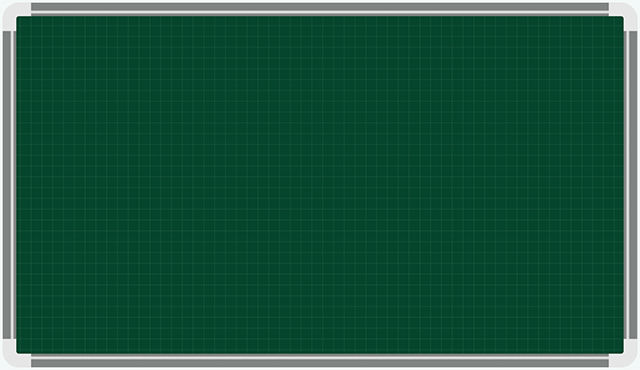 Thứ sáu ngày 23 tháng 9 năm 2022
Tiếng Việt
Nói và viết lời cảm ơn
Miệng
Câu 6
Nói và viết lời cảm ơn:
a) Đọc lời các nhân vật trong tranh:
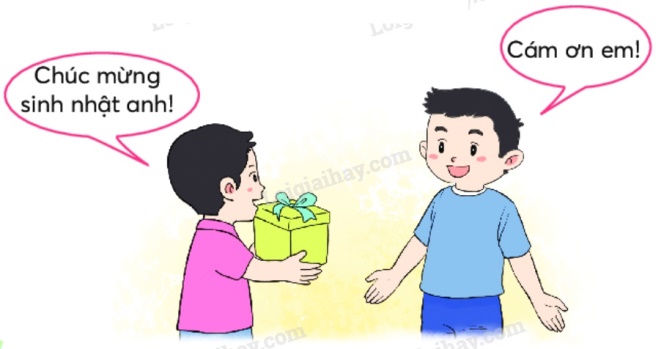 Nhóm đôi
b) Cùng bạn đóng vai, nói và đáp lời cảm ơn trong những trường hợp sau:
Bạn cho em mượn bút.
Bà tặng em một quyển truyện tranh rất đẹp.
Mẫu
b) Cùng bạn đóng vai, nói và đáp lời cảm ơn trong những trường hợp:
+ Bạn cho em mượn bút:
A: Cảm ơn cậu đã cho tớ mượn bút nhé!
B: Không có gì đâu, cậu cứ dùng tự nhiên nhé!
+ Bà tặng em một quyển truyện tranh rất đẹp.
A: Quyển truyện này đẹp quá! Cháu cảm ơn bà nhiều ạ!
B: Không có gì đâu, cháu thích là bà vui rồi!
Làm VBT
c. Viết lời cảm ơn em vừa nói ở bài tập b
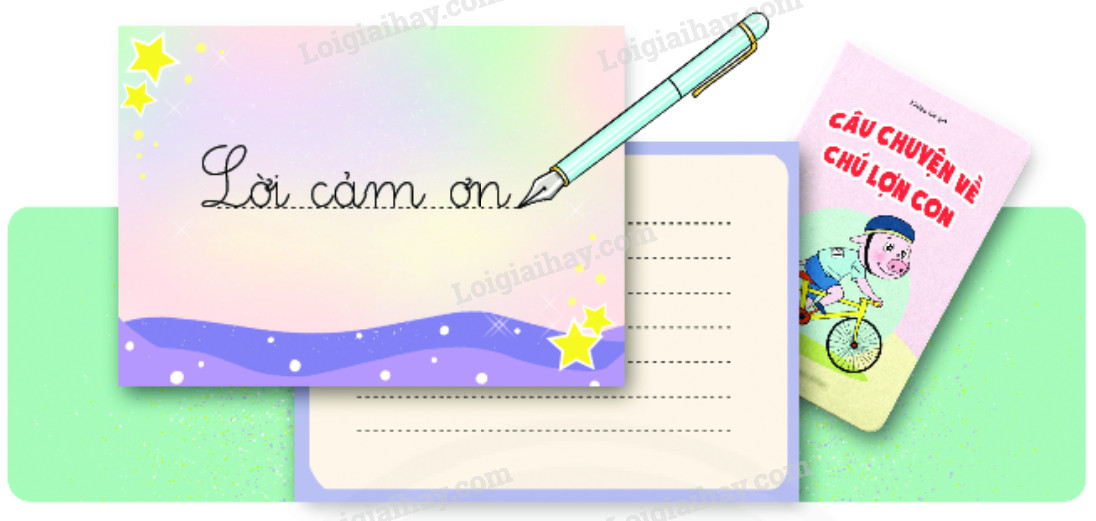 Mẫu
+ Bạn cho em mượn bút:
- Cảm ơn Lan đã cho tớ mượn bút nhé!
- Cảm ơn bạn đã cho mình mượn cây bút. Mình sẽ dùng bút cẩn thận!
+ Bà tặng em một quyển truyện tranh rất đẹp.
- Cháu cảm ơn bà nhiều ạ! Quyển truyện này đẹp quá!
- Cháu cảm ơn bà đã tặng cho cháu món quà này. Cháu sẽ đọc và giữ gìn cẩn thận ạ!
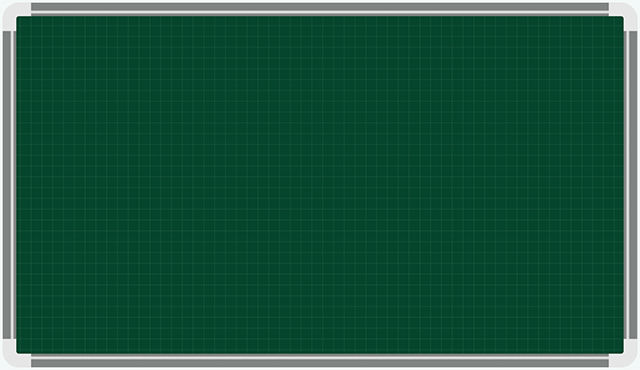 Thứ sáu ngày 23 tháng 9 năm 2022
Tiếng Việt
Đọc một bài thơ về trẻ em
1. Đọc một bài thơ về trẻ em: Chuyện cổ tích về loài người
.
Mắt trẻ con sáng lắmNhưng chưa thấy gì đâu!Mặt trời mới nhô caoCho trẻ con nhìn rõMàu xanh bắt đầu cỏMàu xanh bắt đầu câyCây cao bằng gang tayLá cỏ bằng sợi tócCái hoa bằng cái cúcMàu đỏ làm ra hoaChim bấy giờ sinh ra
Trời sinh ra trước nhấtChỉ toàn là trẻ conTrên trái đất trụi trầnKhông dáng cây ngọn cỏMặt trời cũng chưa cóChỉ toàn là bóng đêmKhông khí chỉ màu đenChưa có màu sắc khác….
Cho trẻ nghe tiếng hótTiếng hót trong bằng nướcTiếng hót cao bằng mâyNhững làn gió thơ ngâyTruyền âm thanh đi khắpMuốn trẻ con được tắmSông bắt đầu làm sôngSông cần đến mênh môngBiển có từ thuở đóBiển thì cho ý nghĩBiển sinh cá sinh tômBiển sinh những cánh buồmCho trẻ con đi khắp
Đám mây cho bóng rợpTrời nắng mây theo cheKhi trẻ con tập điĐường có từ ngày đóNhưng còn cần cho trẻTình yêu và lời ruCho nên mẹ sinh raĐể bế bồng chăm sócMẹ mang về tiếng hátTừ cái bống cái bangTừ cái hoa rất thơmTừ cánh cò rất trắng
***
Thằng Lý Thông ở ác...Mái tóc bà thì bạcCon mắt bà thì vuiBà kể đến suốt đờiCũng không sao hết chuyệnMuốn cho trẻ hiểu biếtThế là bố sinh raBố bảo cho biết ngoanBố dạy cho biết nghĩRộng lắm là mặt bểDài là con đường điNúi thì xanh và xaHình tròn là trái đất...
Từ vị gừng rất đắngTừ vết lấm chưa khôTừ đầu nguồn cơn mưaTừ bãi sông cát vắng...Biết trẻ con khao khátChuyện ngày xưa, ngày sauKhông hiểu là từ đâuMà bà về ở đóKể cho bao chuyện cổChuyện con cóc, nàng tiênChuyện cô Tấm ở hiền
Chữ bắt đầu có trướcRồi có ghế có bànRồi có lớp có trườngVà sinh ra thầy giáo...Cái bảng bằng cái chiếuCục phấn từ đá raThầy viết chữ thật to“Chuyện loài người” trước nhất
Thảo luận nhóm
Chia sẻ về bài thơ đã đọc


Bài thơ gần đây em đã đọc là bài “Chuyện cổ tích về loài người”. Bài thơ do nhà thơ Xuân Quỳnh sáng tác. Khổ thơ mà em thích nhất là:
Nhưng còn cần cho trẻ
Tình yêu và lời ru
Cho nên mẹ sinh ra
Để bế bồng chăm sóc.
Bởi vì khổ thơ này có nhắc đến mẹ. Sau khi mặt trời được sinh ra thì sẽ đến mẹ. Mẹ đem đến cho chúng ta tình yêu và lời ru. Mẹ sinh ra chúng ta và bế bồng chăm sóc chúng ta. Công lao của mẹ thật là to lớn.
.
Làm VBT
b/ Viết vào phiếu đọc sách những điều em vừa chia sẻ.
Thứ  sáu  ngày 1 tháng 10 năm 2021
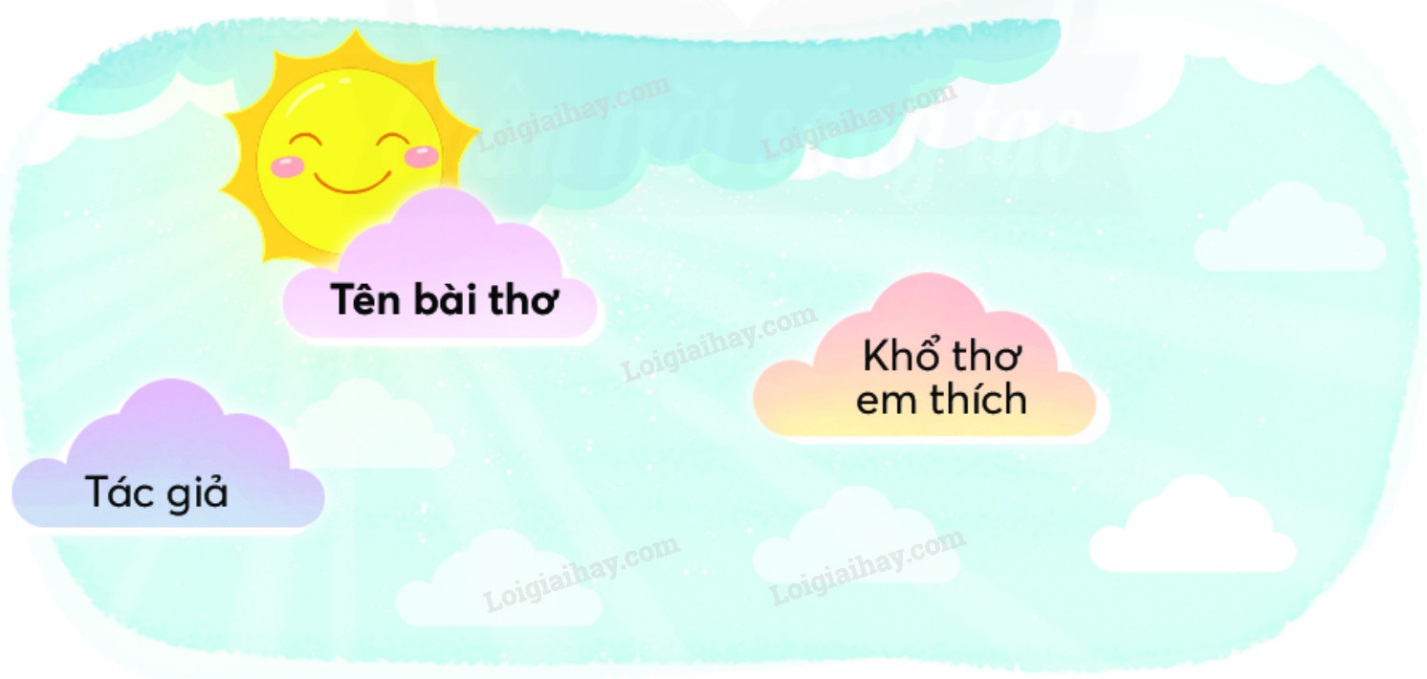 Cá nhân
Làm VBT
Câu 2: Chơi trò chơi Họa sĩ nhí:
a. Vẽ một đồ vật hoặc một con vật được nhắc đến trong bài Làm việc thật là vui.
b. Đặt tên cho bức vẽ
GV: Có thể lựa chọn vẽ về đồ vật (đồng hồ), con vật (gà trống, tu tú, chim sâu) kèm theo hành động tương ứng của chúng và đặt tên cho bức vẽ.
Bài tập buổi chiều
Tập nói lời cảm ơn.
Tìm đọc các mẫu chuyện về trẻ em.
Đọc trước bài những cái tên.
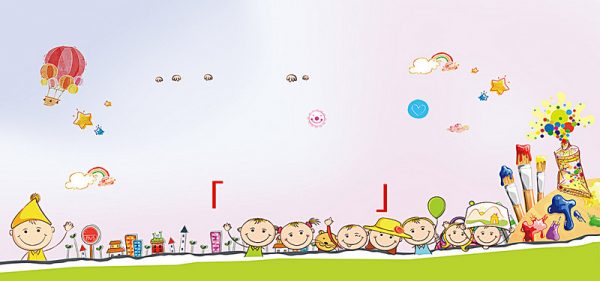 Chúc các con chăm ngoan, học giỏi!